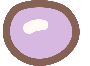 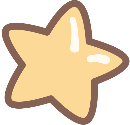 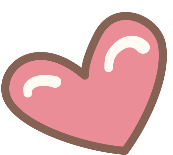 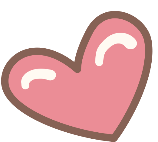 CHÀO MỪNG CÁC THẦY CÔ ĐẾN DỰ GIỜ LỚP NGÀY HÔM NAY!
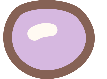 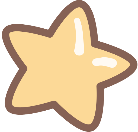 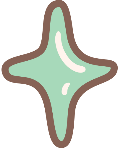 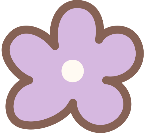 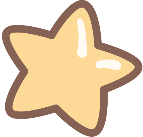 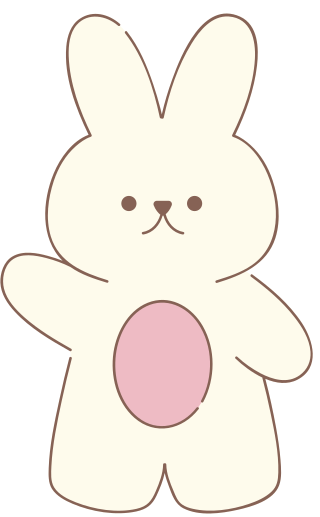 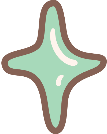 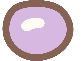 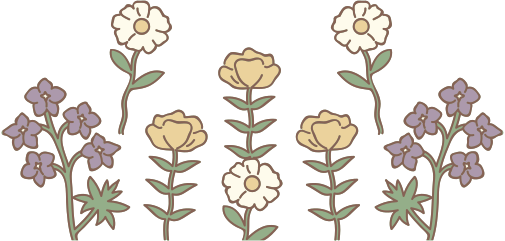 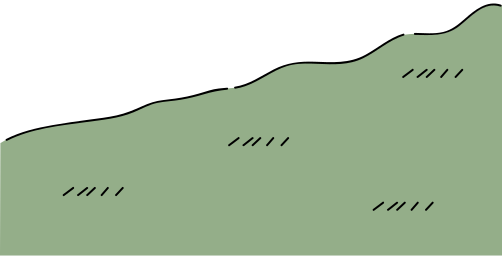 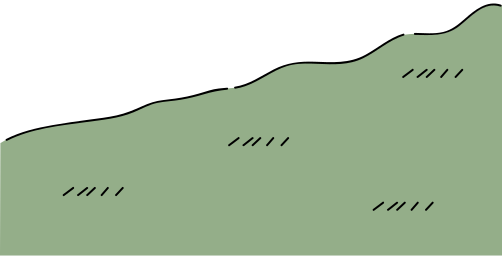 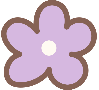 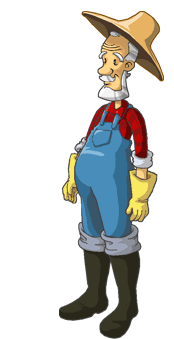 NHỔ CÀ RỐT
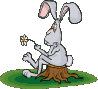 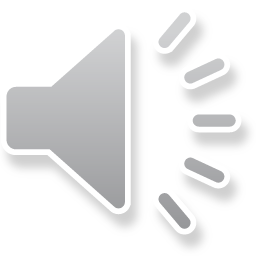 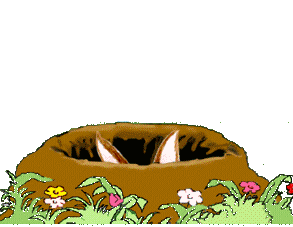 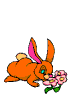 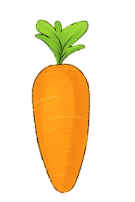 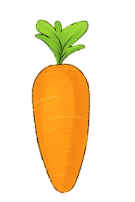 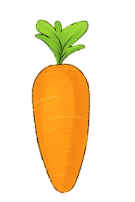 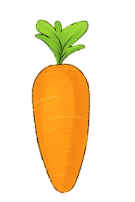 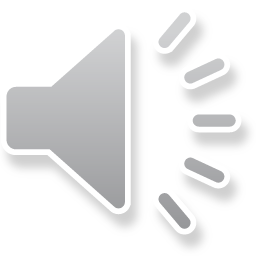 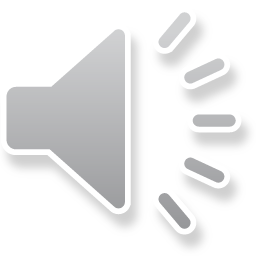 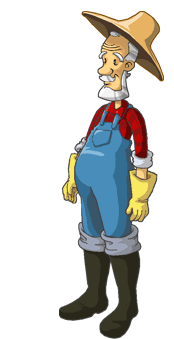 Con có dám thử không?
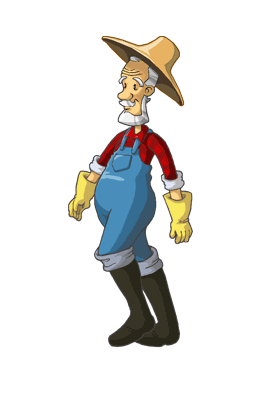 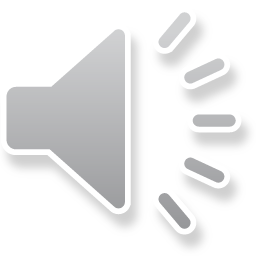 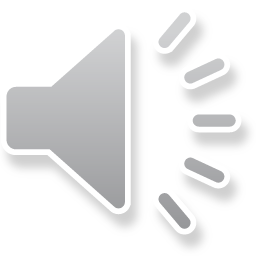 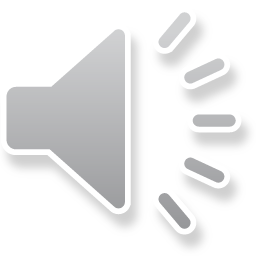 Được chứ. Nhưng để ta xem con ở trường có học hành đàng hoàng không thì ta mới cho
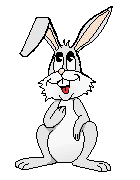 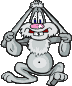 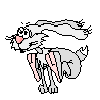 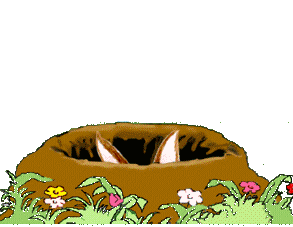 Bác ơi ! Cháu đói lắm bác cho cháu củ cà rốt được không ạ ?
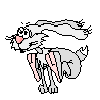 Dạ. Con đồng ý
Giờ ta sẽ cho con tự nhổ cà rốt
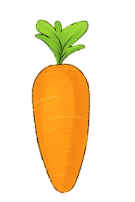 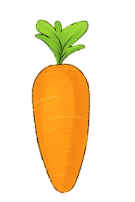 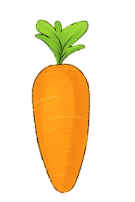 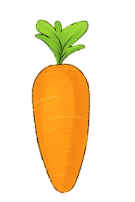 Đâu là bộ phận của cơ quan tiêu hoá?
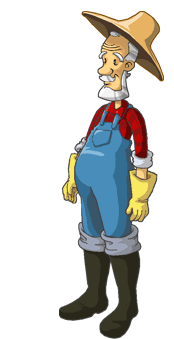 A : Tuyến tuỵ
B : Dạ dày
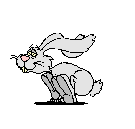 C : Ruột non
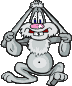 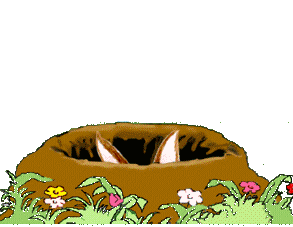 D : Tất cả đáp án trên
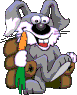 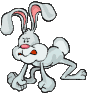 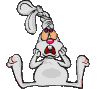 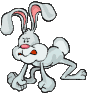 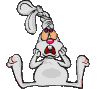 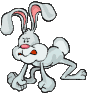 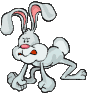 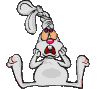 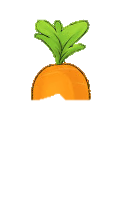 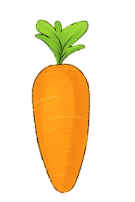 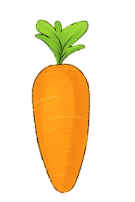 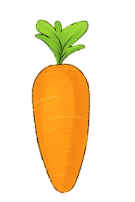 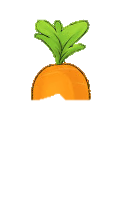 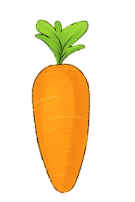 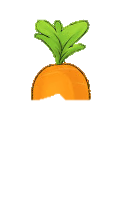 A                   B                   C                   D
Chức năng của cơ quan tiêu hoá là gì?
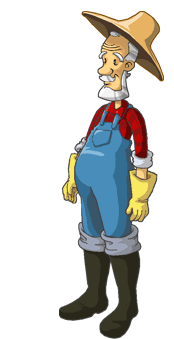 A : Nghiền nát, biến đổi thức ăn thành các chất bớt phức tạp hơn
B : Biến đổi thức ăn thành các chất dinh dưỡng đi nuôi cơ thể và thải các chất cặn bã ra ngoài
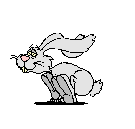 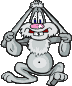 C : Thu nhận, nghiền nát, biến đổi thức ăn thành các chất bớt phức tạp hơn, thải các chất cặn bã ra ngoài.
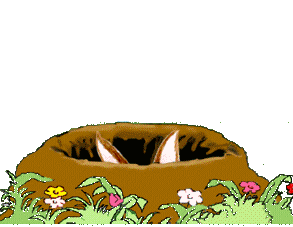 D : Tất cả các đáp án trên
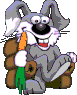 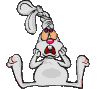 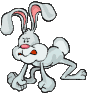 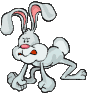 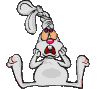 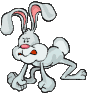 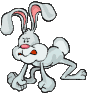 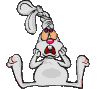 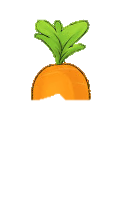 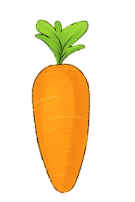 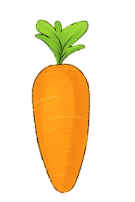 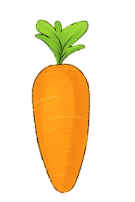 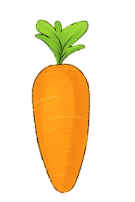 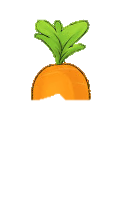 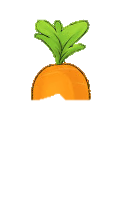 A                   B                   C                   D
Đâu là thói quen ăn uống tốt?
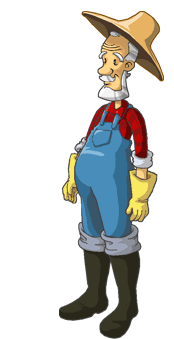 A : Ăn nhanh nuốt vội
B : Ăn chắc mặc bền
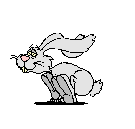 C : Ăn chậm nhai kĩ
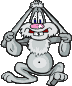 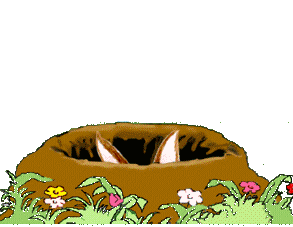 D : Tất cả đáp án trên
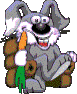 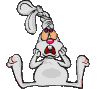 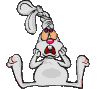 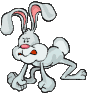 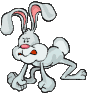 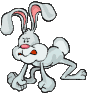 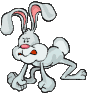 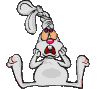 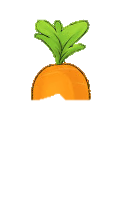 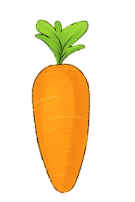 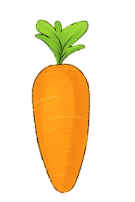 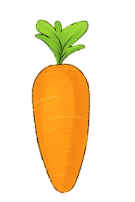 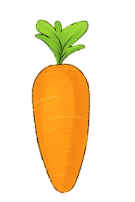 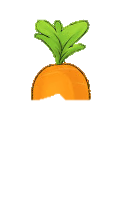 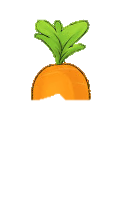 A                   B                   C                   D
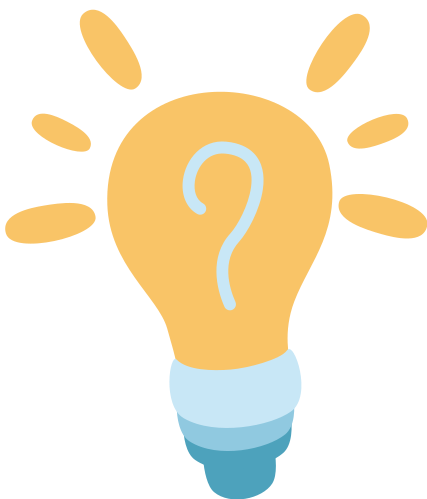 KHỞI ĐỘNG
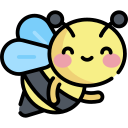 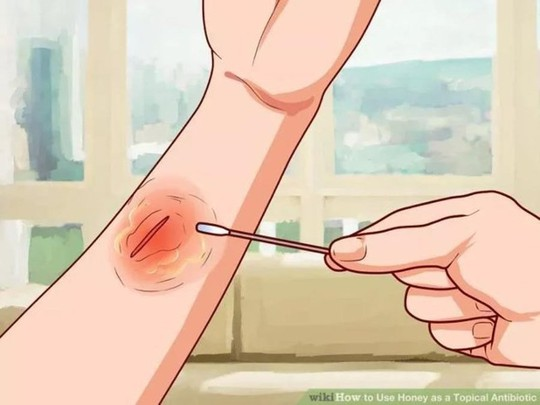 Khi bạn hoặc ai đó bị đứt tay, bạn nhìn thấy gì ở vết thương?
Khi bị đứt tay em thấy có máu chảy ra từ vết thương
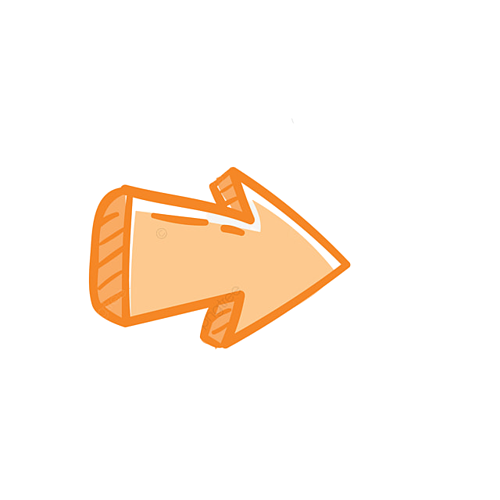 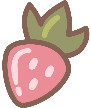 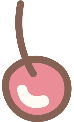 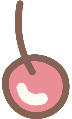 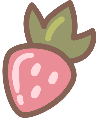 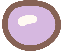 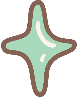 TỰ NHIÊN XÃ HỘI
BÀI 16: CƠ QUAN TUẦN HOÀN
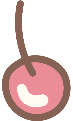 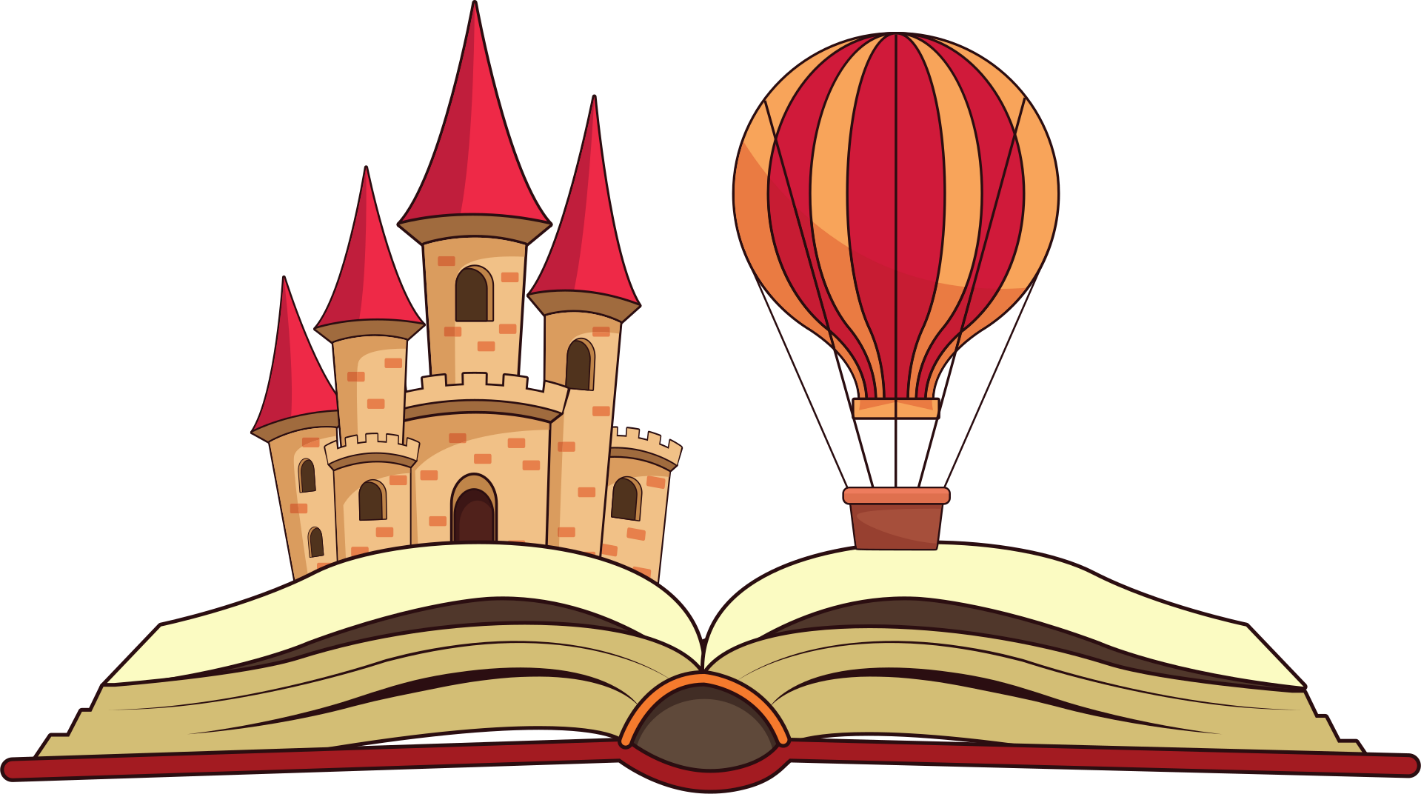 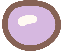 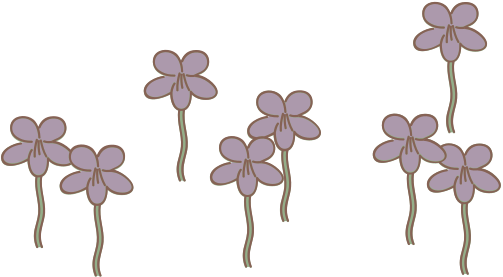 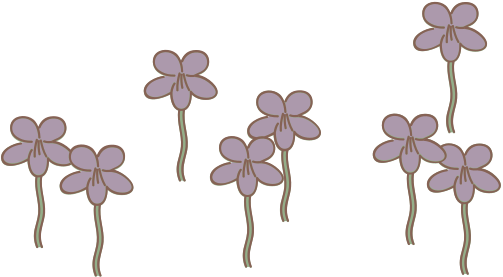 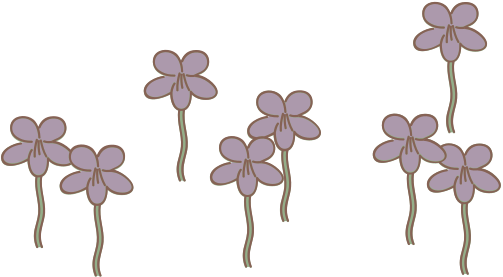 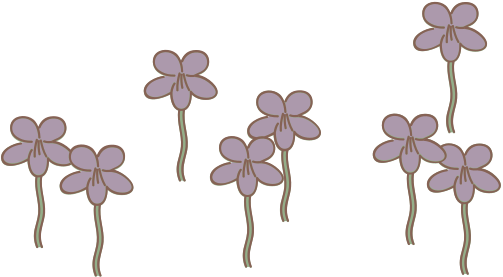 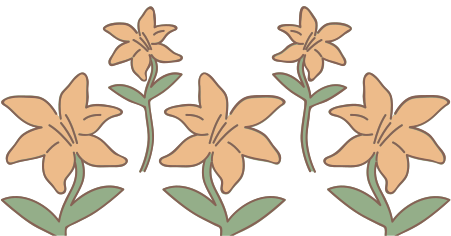 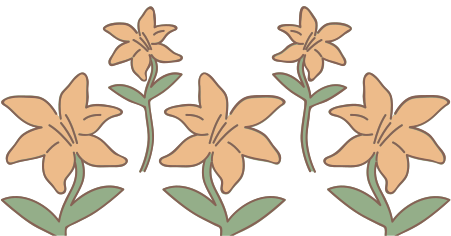 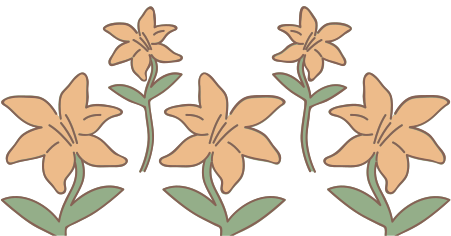 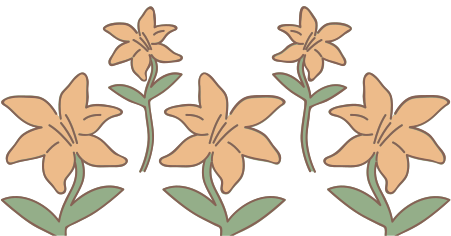 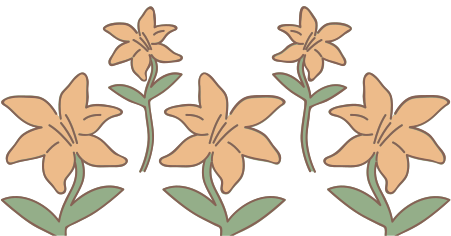 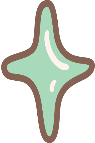 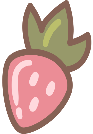 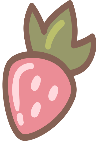 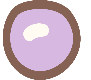 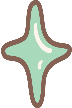 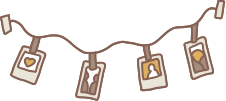 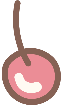 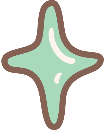 NỘI DUNG BÀI HỌC
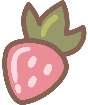 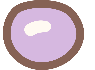 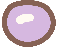 CÁC BỘ PHẬN CHÍNH CỦA CƠ QUAN TUẦN HOÀN
1
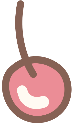 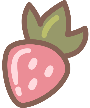 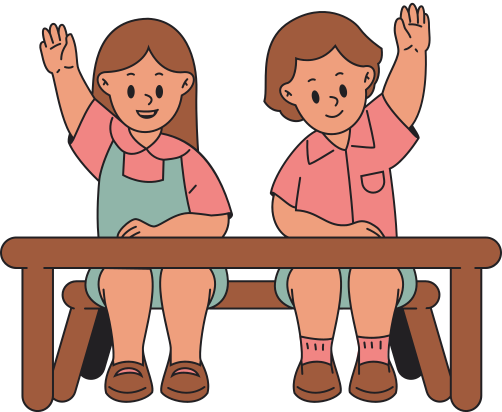 CHỨC NĂNG CỦA CƠ QUAN TUẦN HOÀN
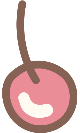 2
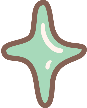 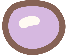 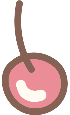 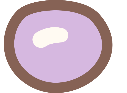 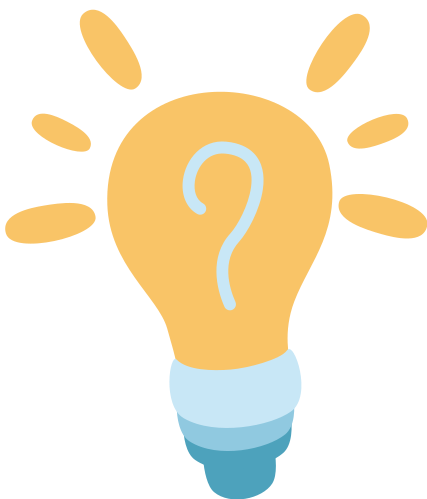 1. Cơ quan tuần hoàn
Em hiểu thế nào là cơ quan tuần hoàn?
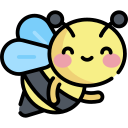 Cơ quan tuần hoàn là một hệ thống khép kín.
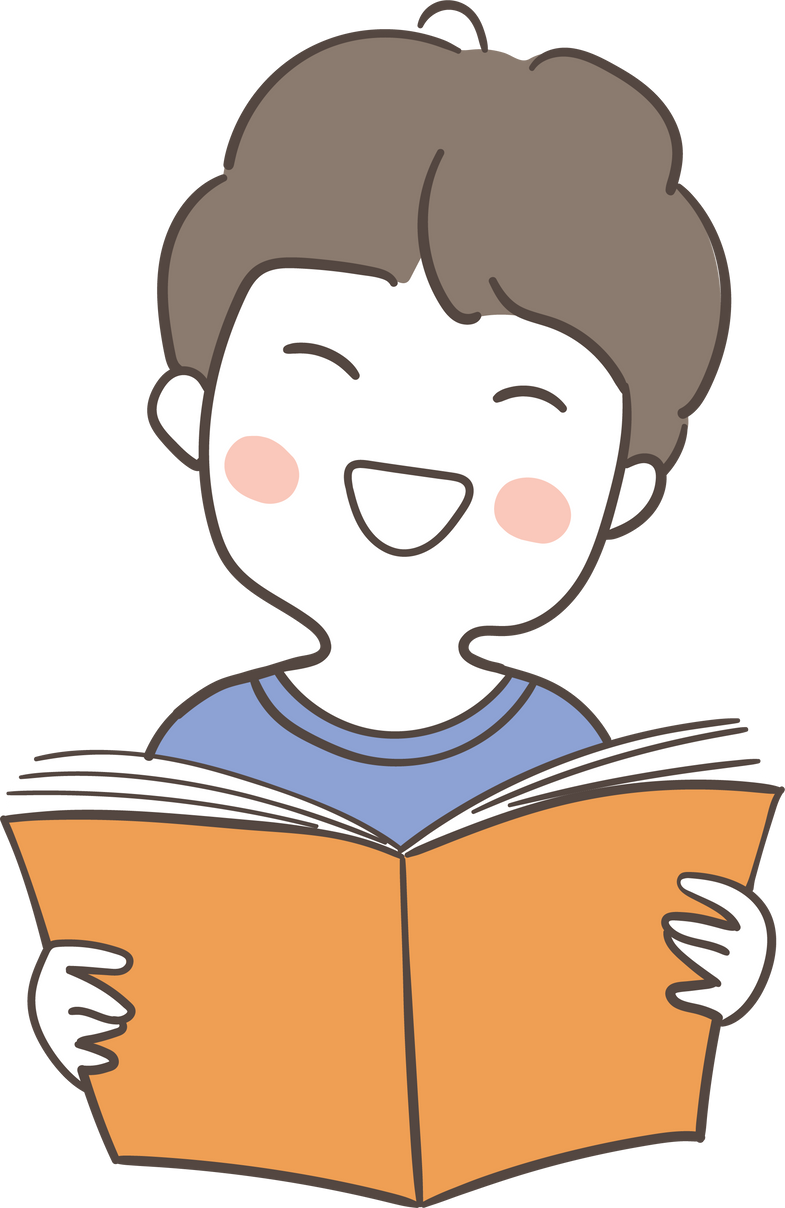 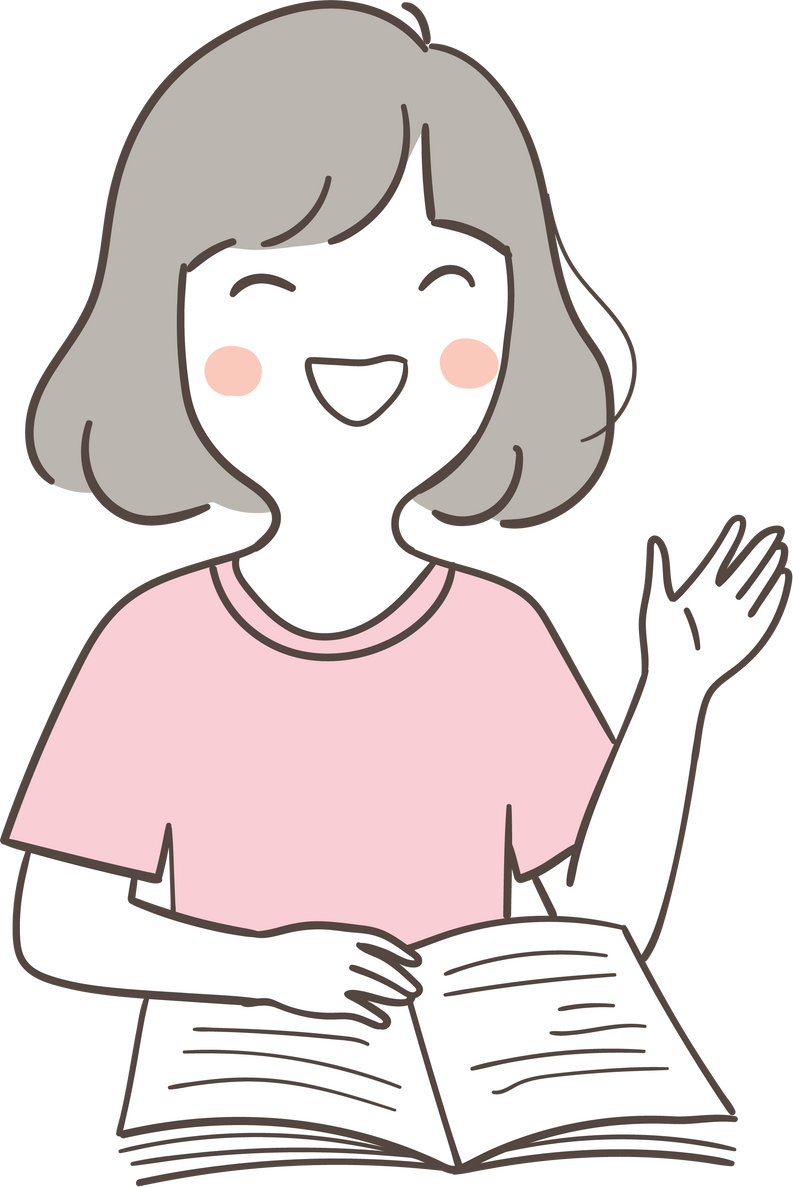 Làm việc cặp đôi
Chỉ và nói tên các bộ phận chính của cơ quan tuần hoàn trong sơ đồ sách giáo khoa
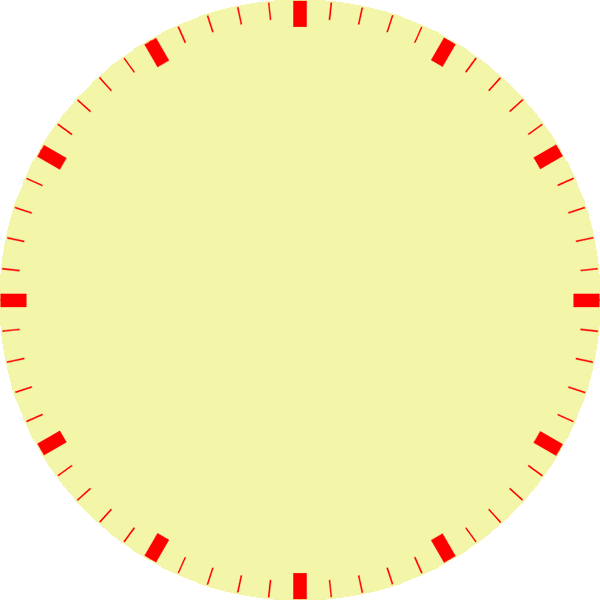 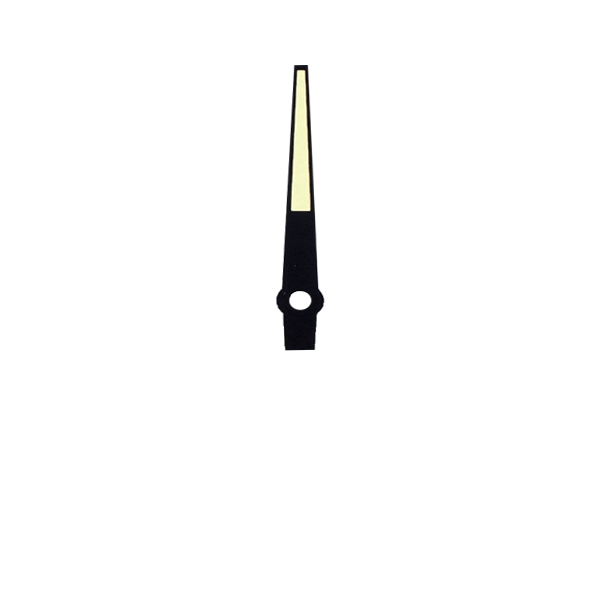 60
0
HẾT GIỜ
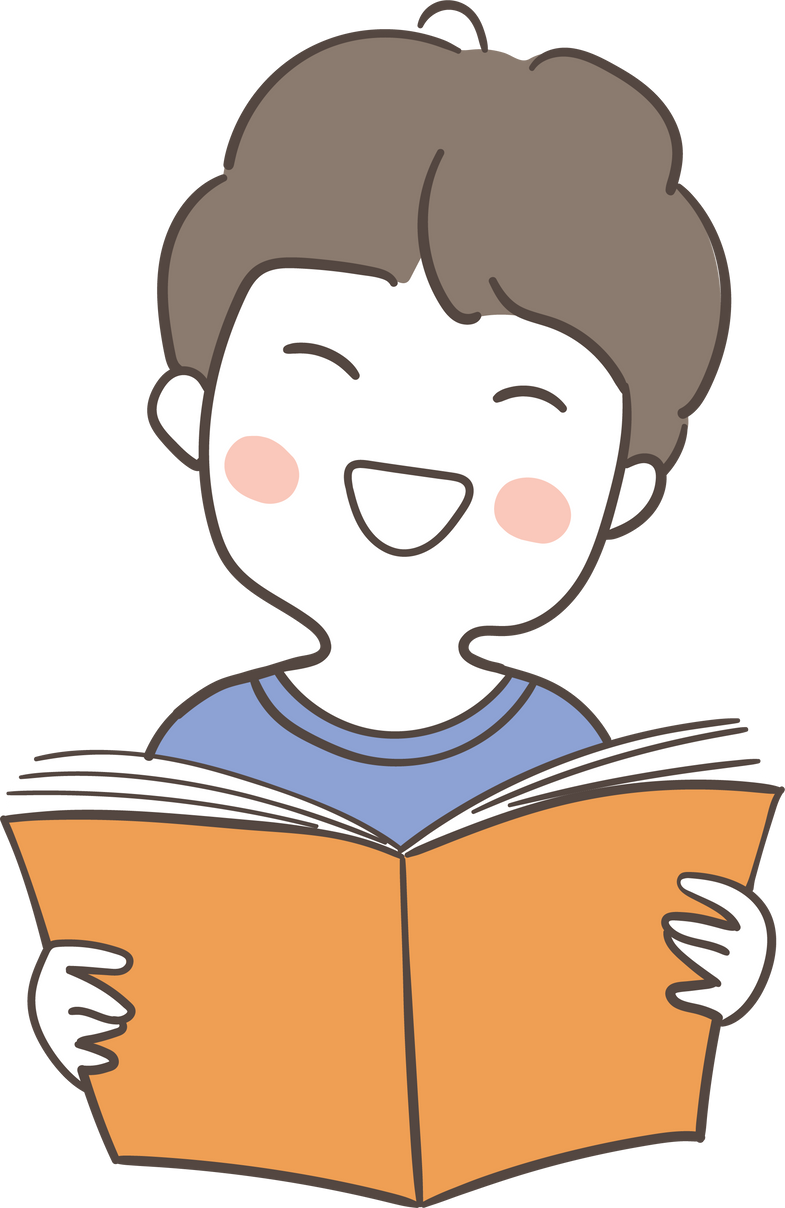 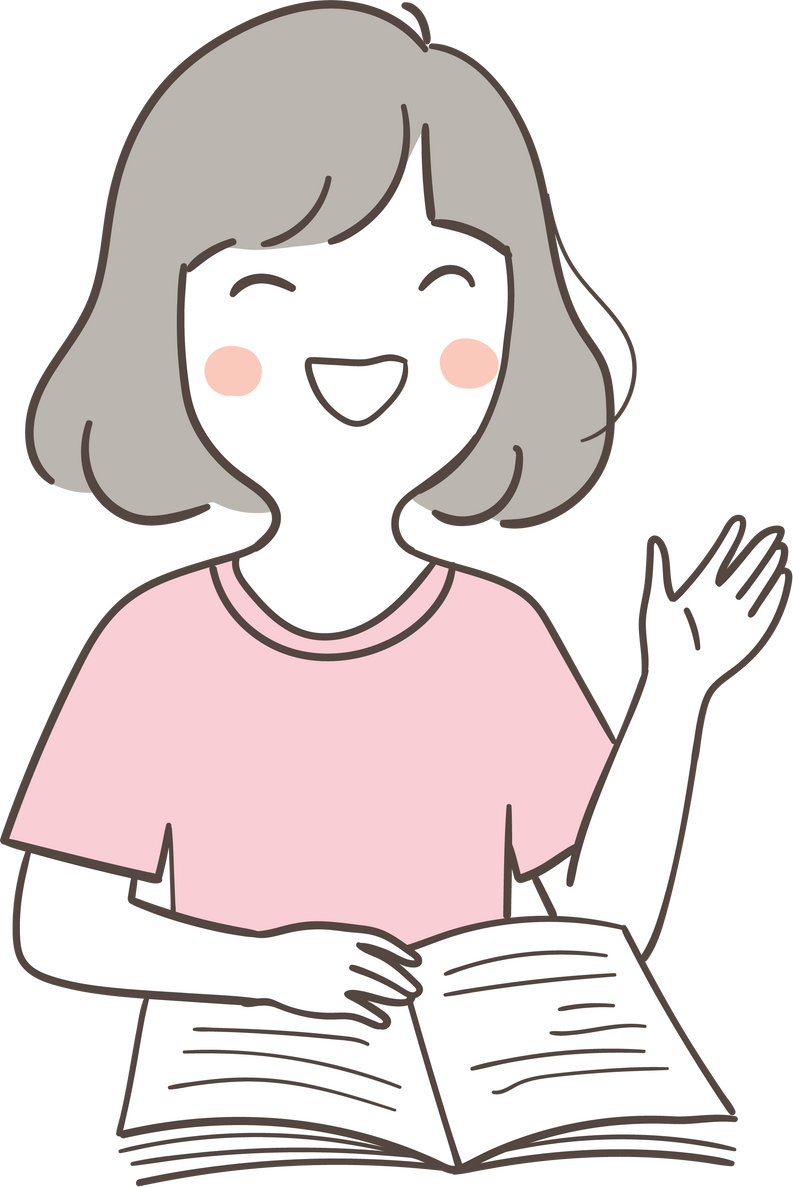 45
15
TÍNH GIỜ
30
Các bộ phận chính của cơ quan tuần hoàn:
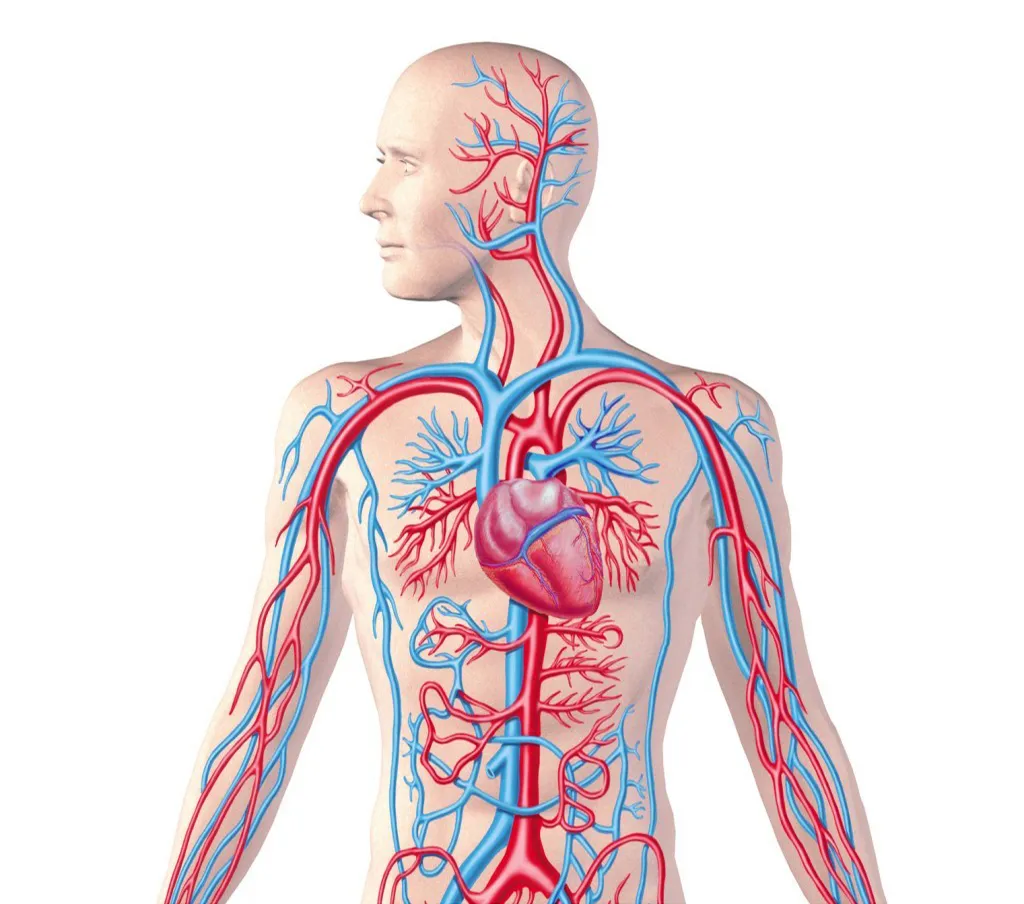 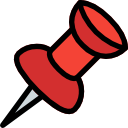 Tim
Cơ quan tuần hoàn là một hệ thống khép kín, bao gồm tim và các mạch máu.
Mạch máu
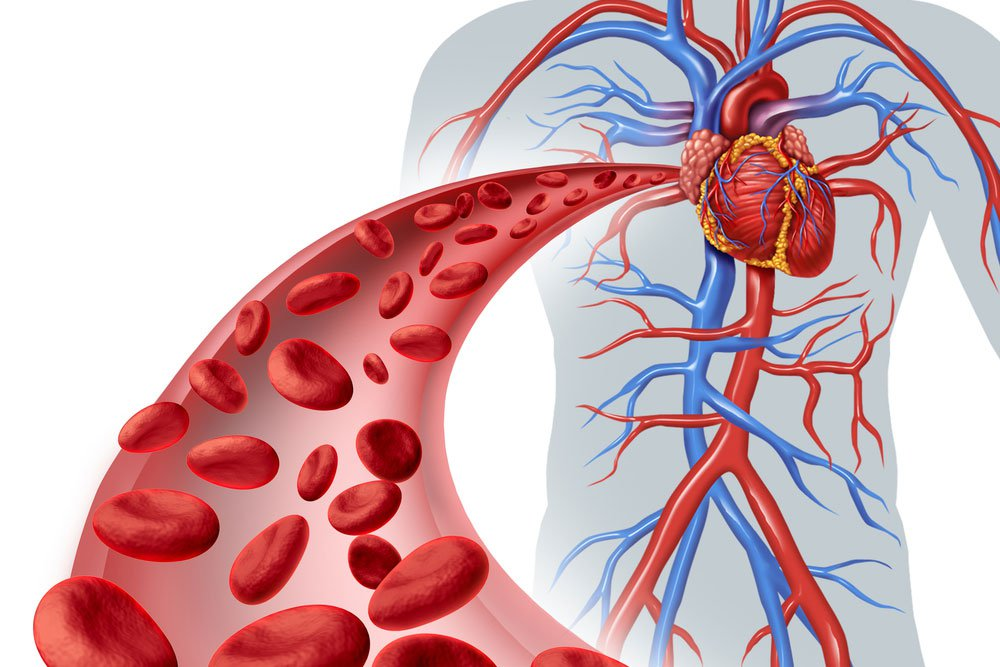 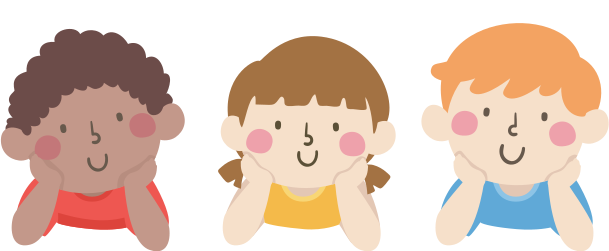 Máu chảy trong mạch máu
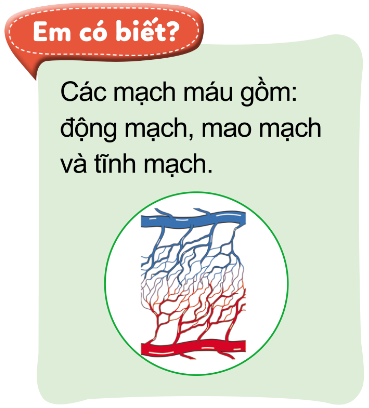 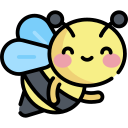 Cơ quan tuần hoàn là một hệ thống khép kín, bao gồm tim và các mạch máu. Trong mạch máu gồm động mạch, tĩnh mạch và mao mạch.
TĨNH MẠCH
MAO MẠCH
ĐỘNG  MẠCH
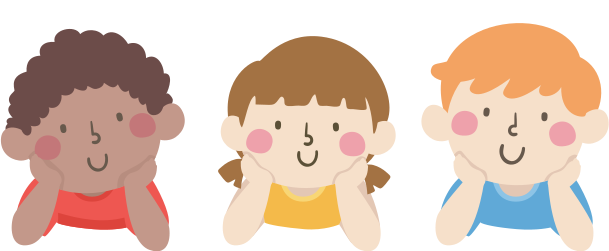 2. Chức năng của cơ quan tuần hoàn
Cách thực hiện:
Các em đặt tay lên ngực trái của mình đếm nhịp đập của tim trong vòng một phút
Đặt hai đầu ngón tay của tay phải lên cổ tay trái tại vị trí ngay dưới nếp gấp cổ tay. Đếm nhịp đập của mạch trong một phút.
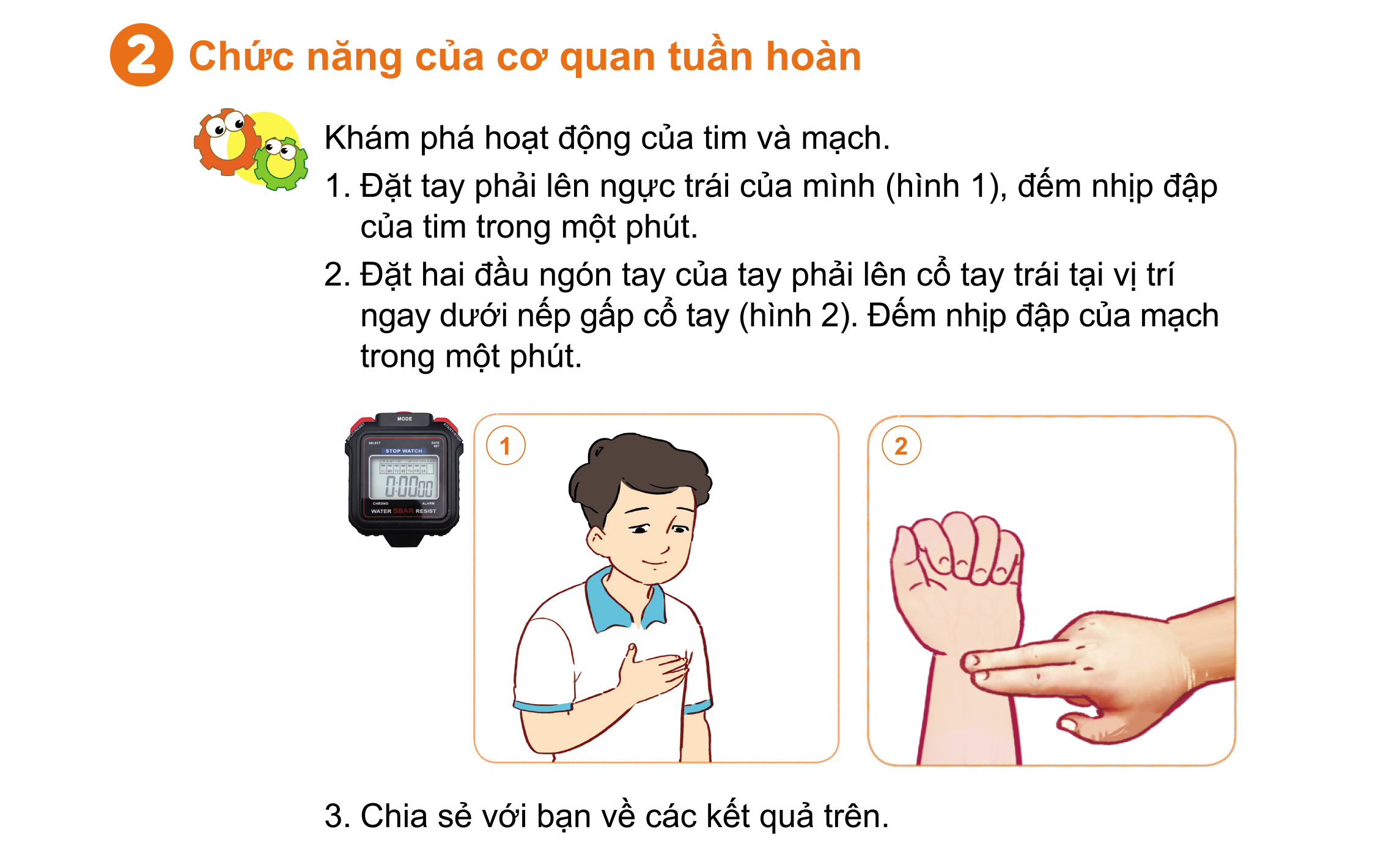 Chia sẻ với bạn về các kết quả trên.
2. Chức năng của cơ quan tuần hoàn
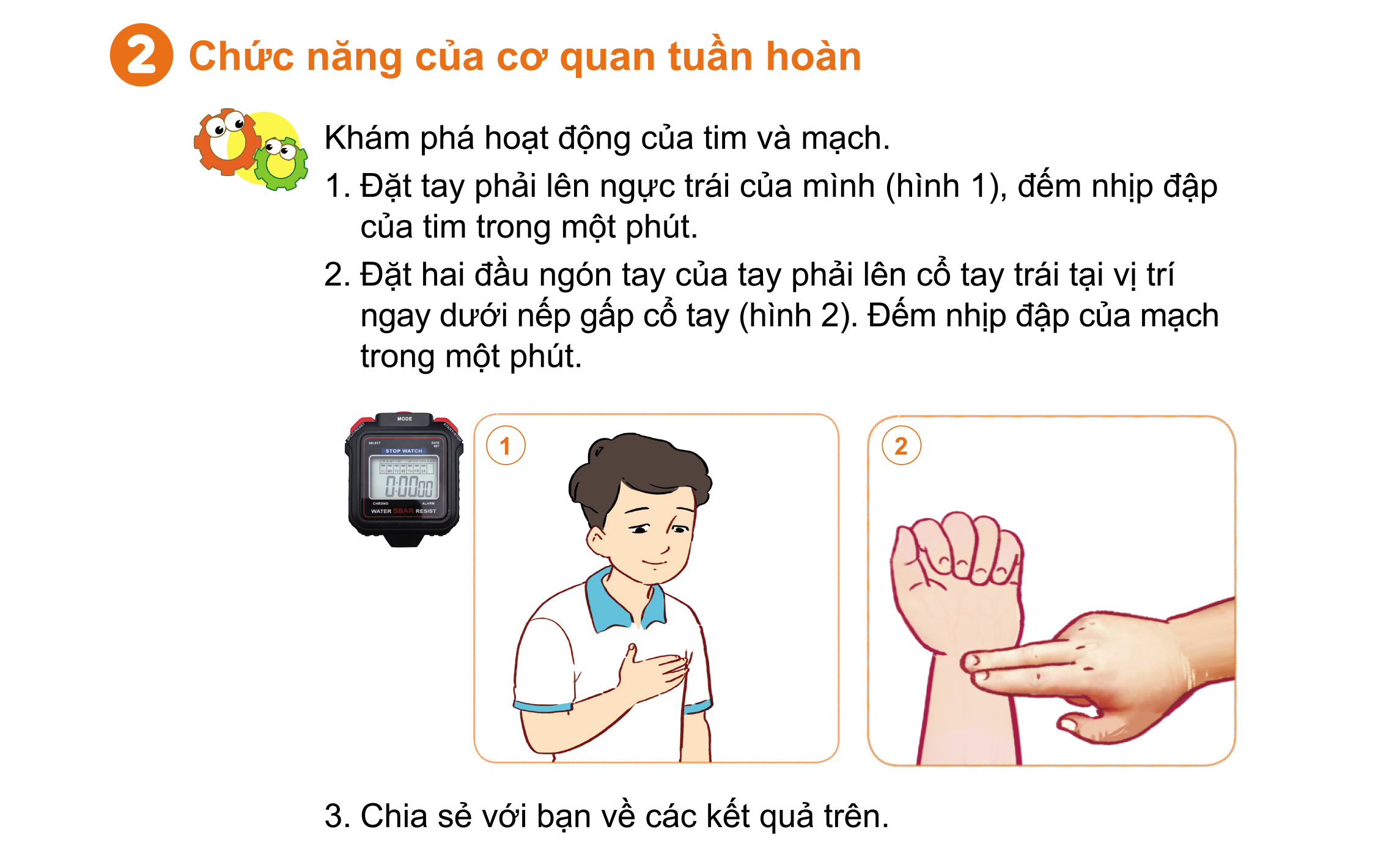 ĐỌC MỤC “EM CÓ BIẾT?”
Em có biết?
Tim hoạt động như một máy bơm. Khi cơ tim co bóp để bơm máu, em có thể cảm nhận được nhịp tim và mạch. Tim của trẻ em thường đập khoảng 70 đến 120 lần trong một phút. Với mỗi nhịp tim, máu được vận chuyển cung cấp khí ô-xi và các chất dinh dưỡng nuôi cơ thể, đồng thời thu nhận khí các-bô-nic và các chất thải từ các cơ quan của cơ thể.
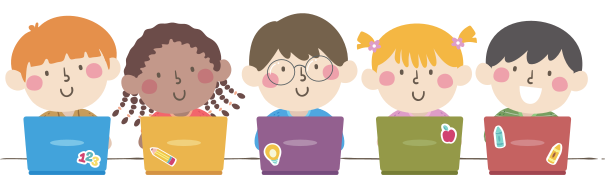 Thảo luận
Nhịp tim của em thay đổi thế nào khi em vận động nhẹ nhàng và vận động mạnh? Vì sao?
- Khi vận động nhẹ ( như đi bộ ), ta thấy tim đập tương đối chậm vì cơ thể chỉ cần một lượng máu vừa phải là đủ cung cấp ô-xi và chất dinh dưỡng
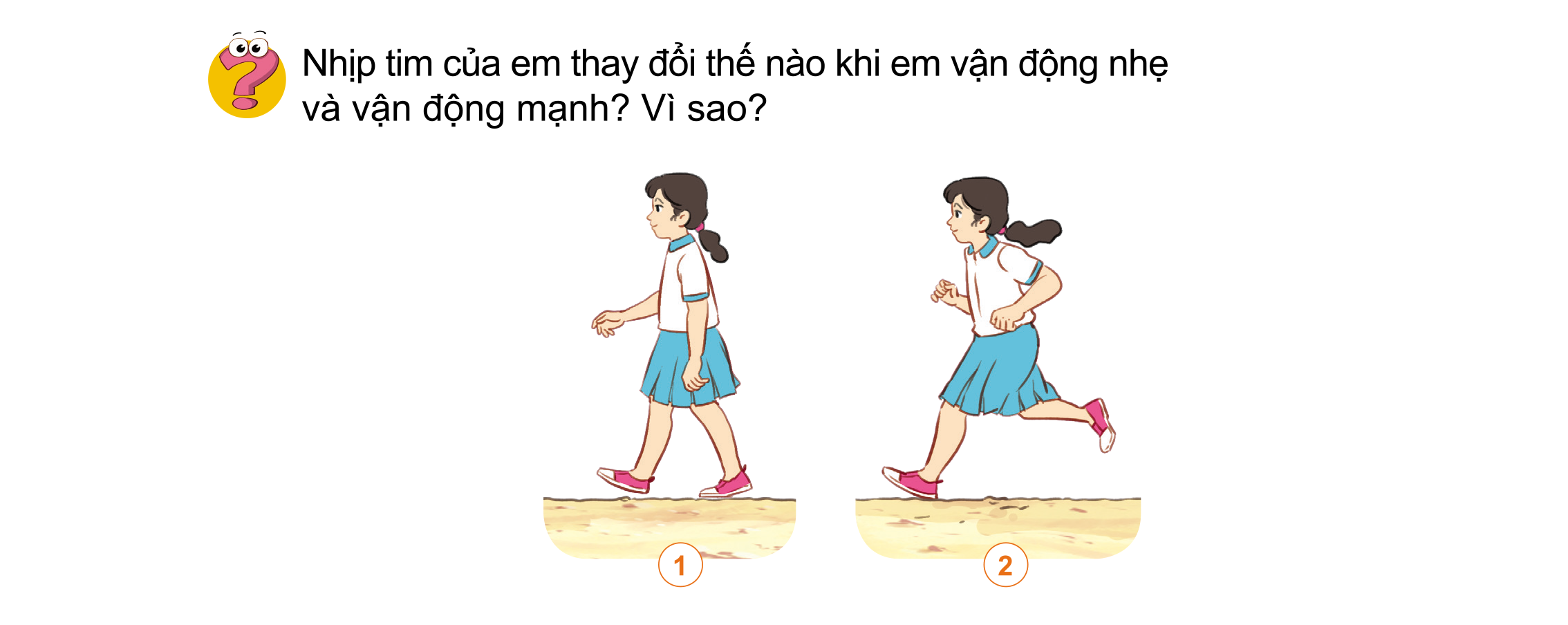 - Khi vận động mạnh ( như chạy bộ ), cơ thể sẽ cần nhiều ô-xi và chất dinh dưỡng hơn. Vì vậy, tim cũng phải đập nhanh hơn và mạnh hơn để cung cấp một lượng máu nhiều hơn thì mới đáp ứng được nhu cầu hoạt động của cơ thể.
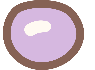 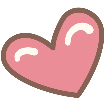 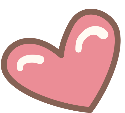 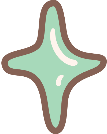 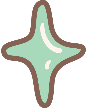 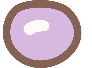 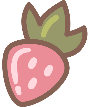 CẢM ƠN CÁC EM ĐÃ CHÚ Ý LẮNG NGHE BÀI GIẢNG!
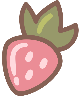 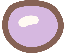 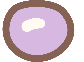 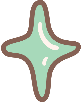 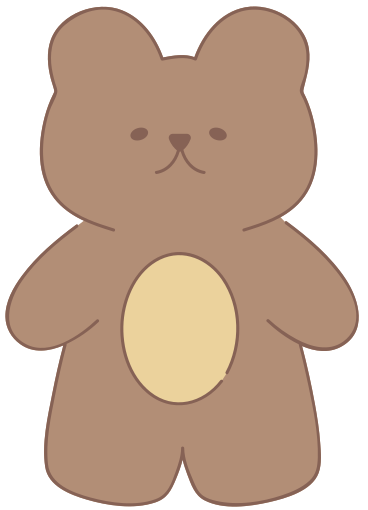 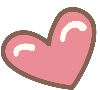 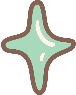 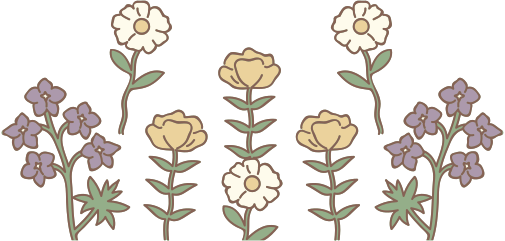 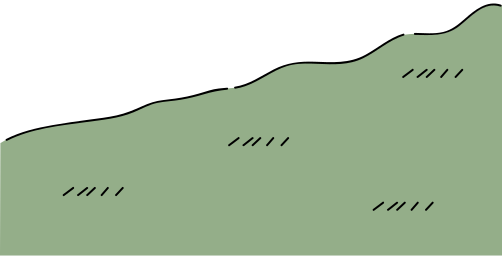 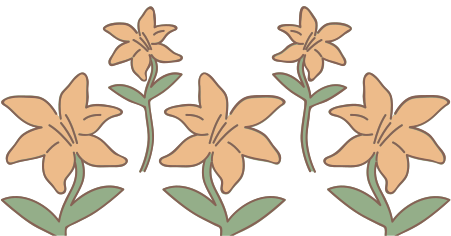 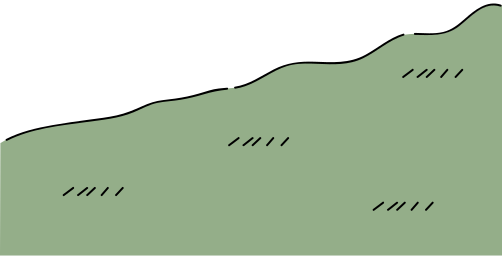 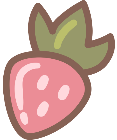 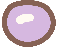